The Reflectivity Test of Different Material on Lead Plate Surfaces
Li Yulei
2018-09-27
The Structure of Test
HV Supply
Lead
Sr-90
Reflective materials
β
scintillator
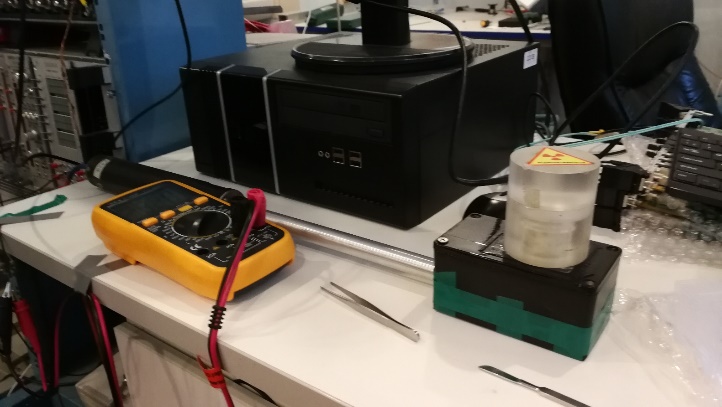 16 WLSF
V
PMT
Dark Box
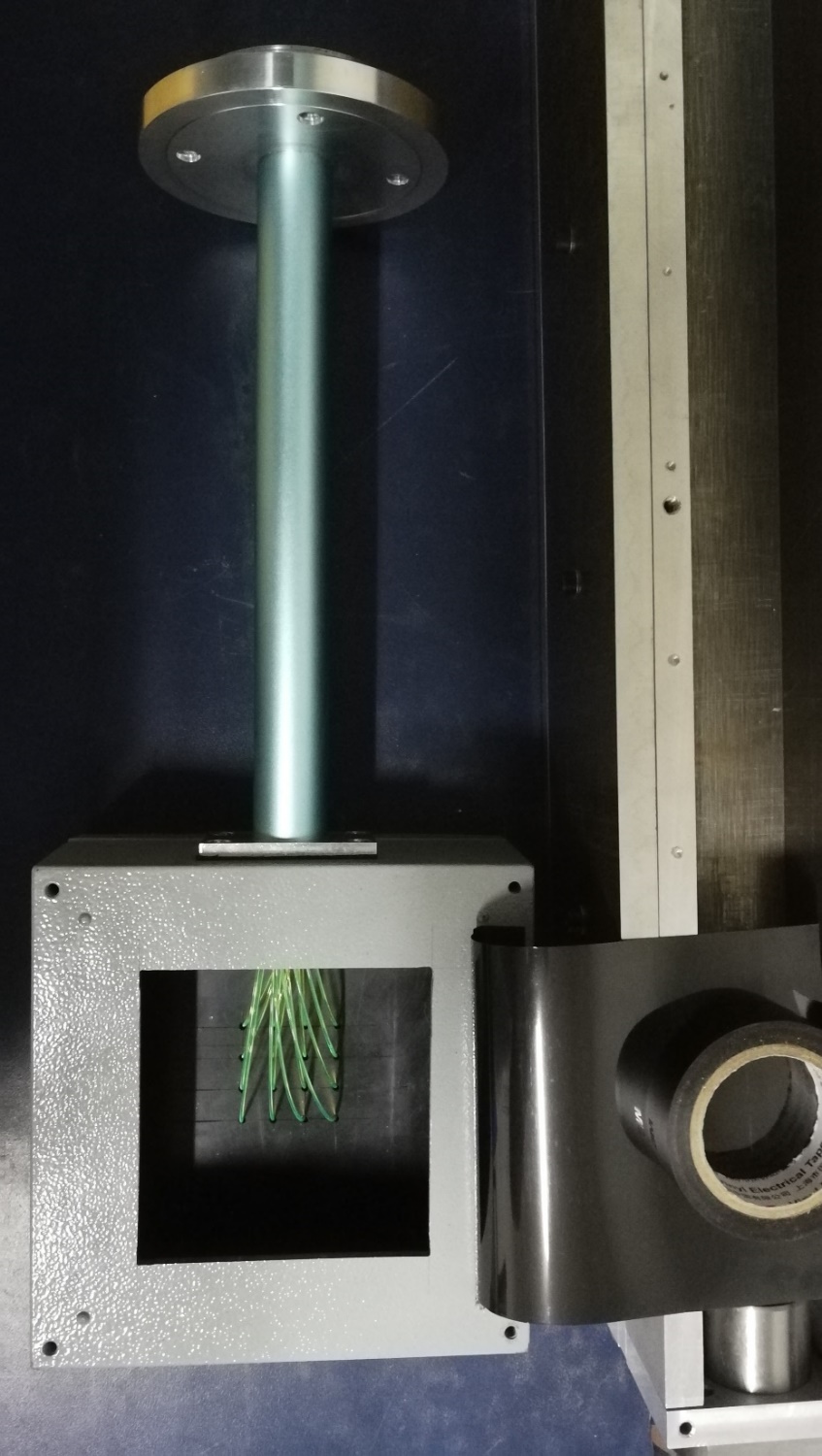 The Photo of Text Box
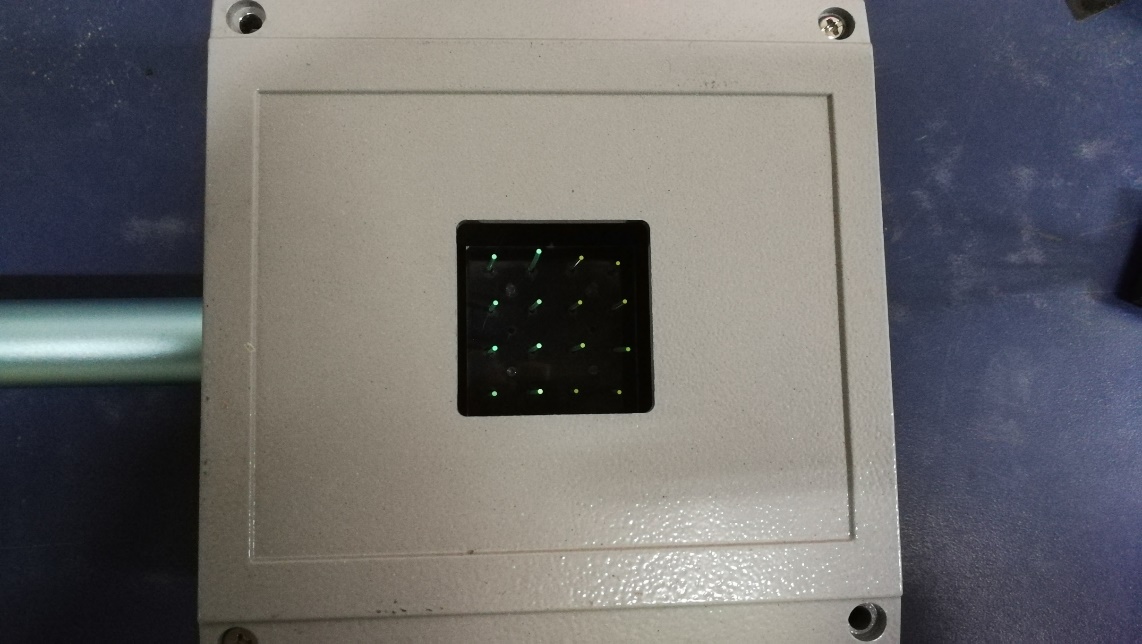 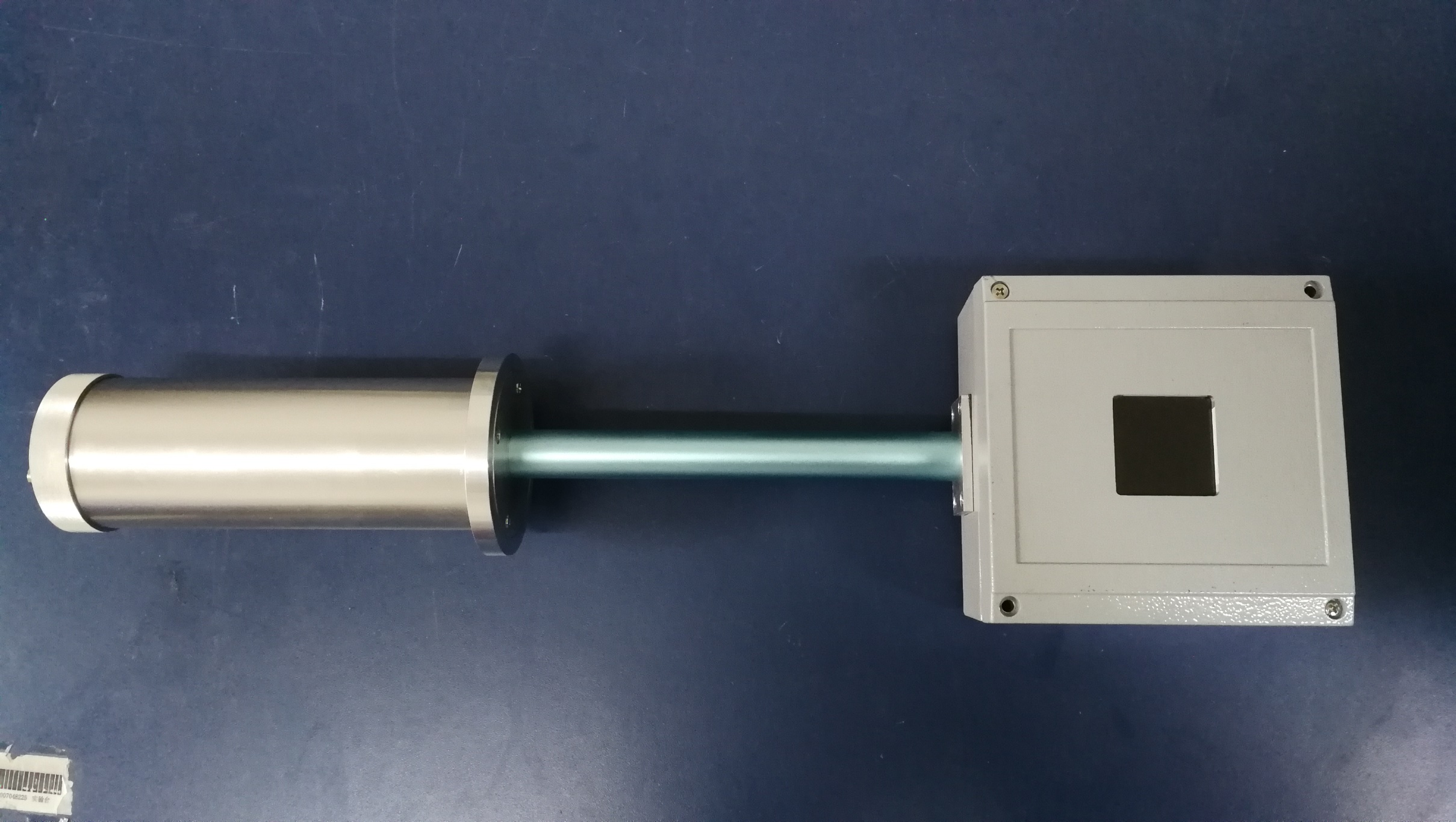 Dark Box
PMT
Tube
The photo of text with different materials
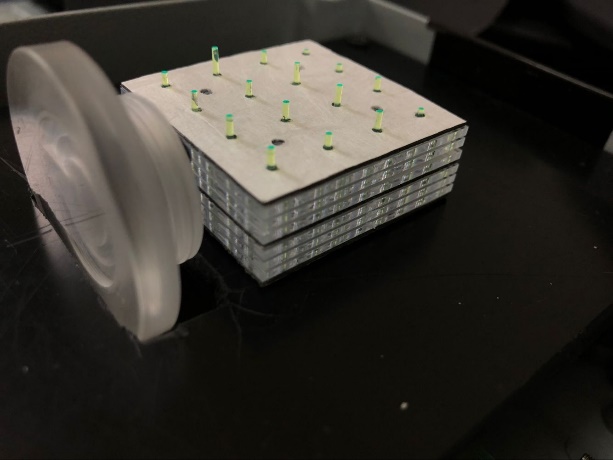 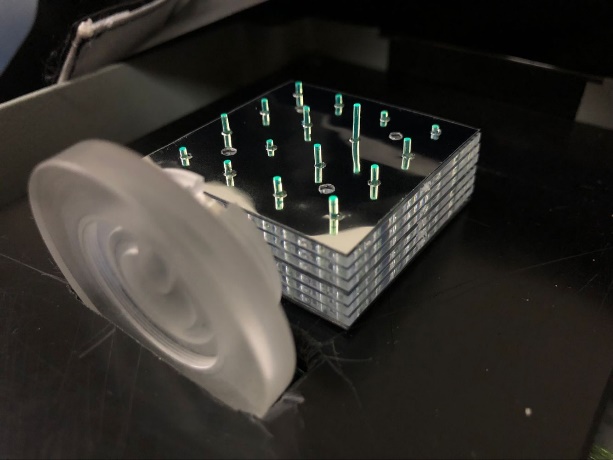 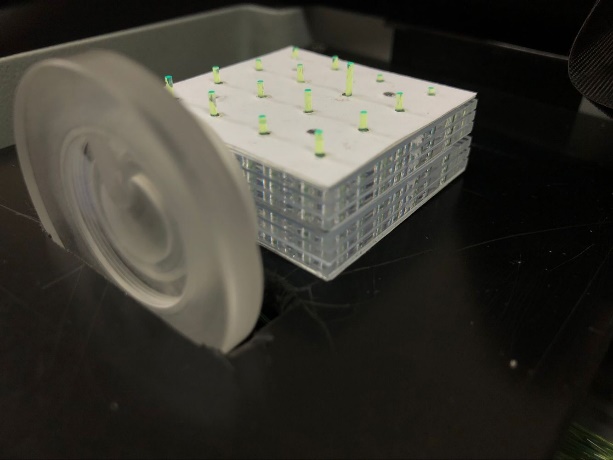 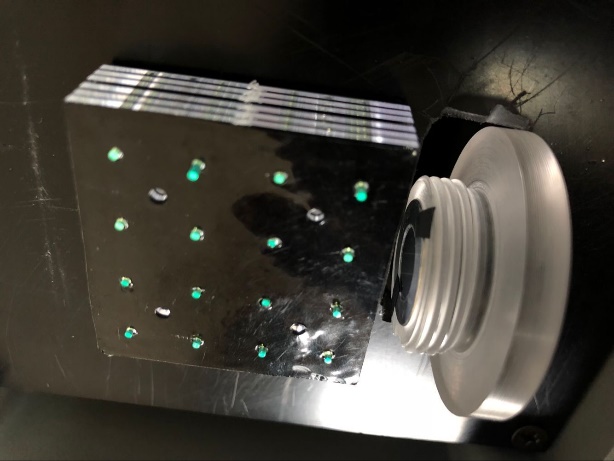 Sr-90
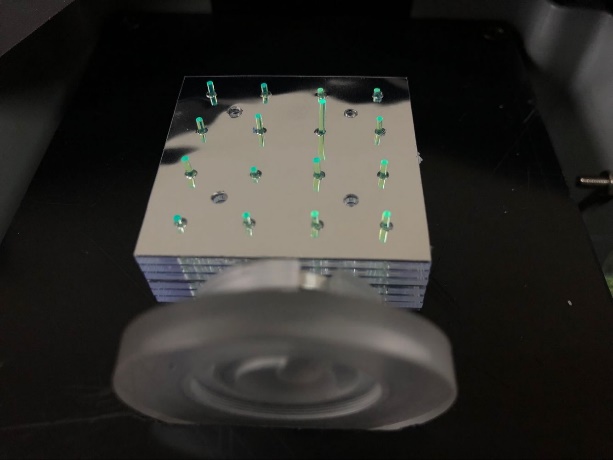 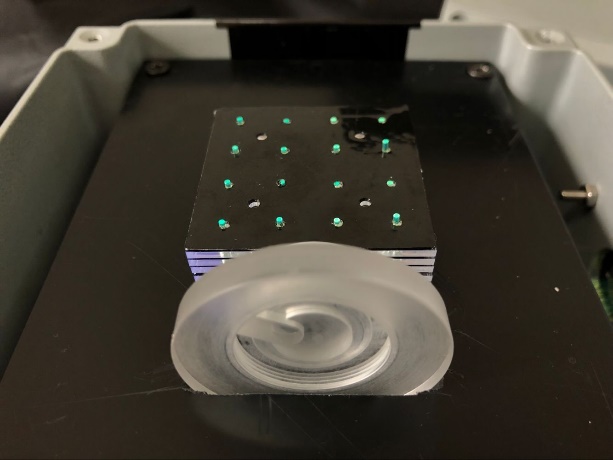 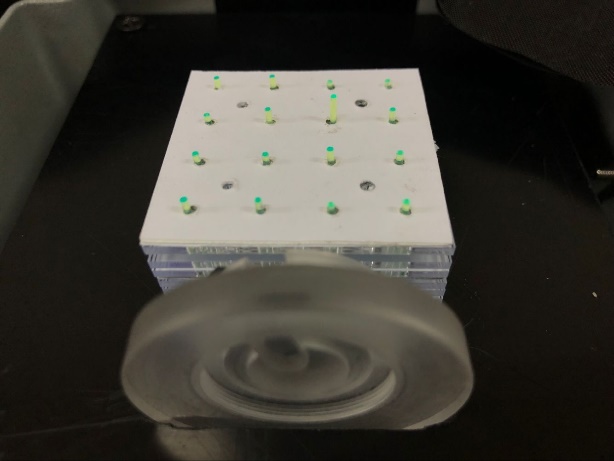 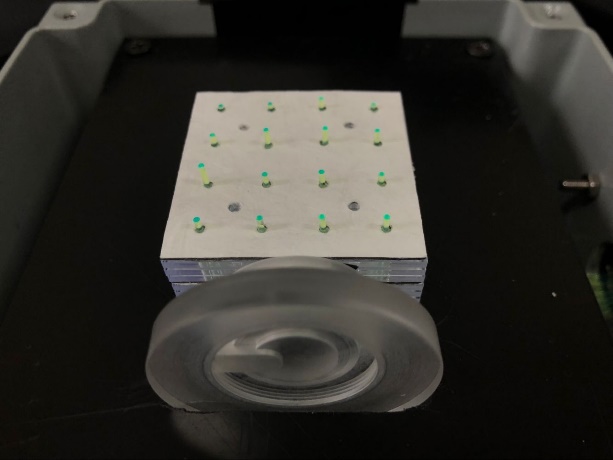 Reflective materials on lead plate from different factory
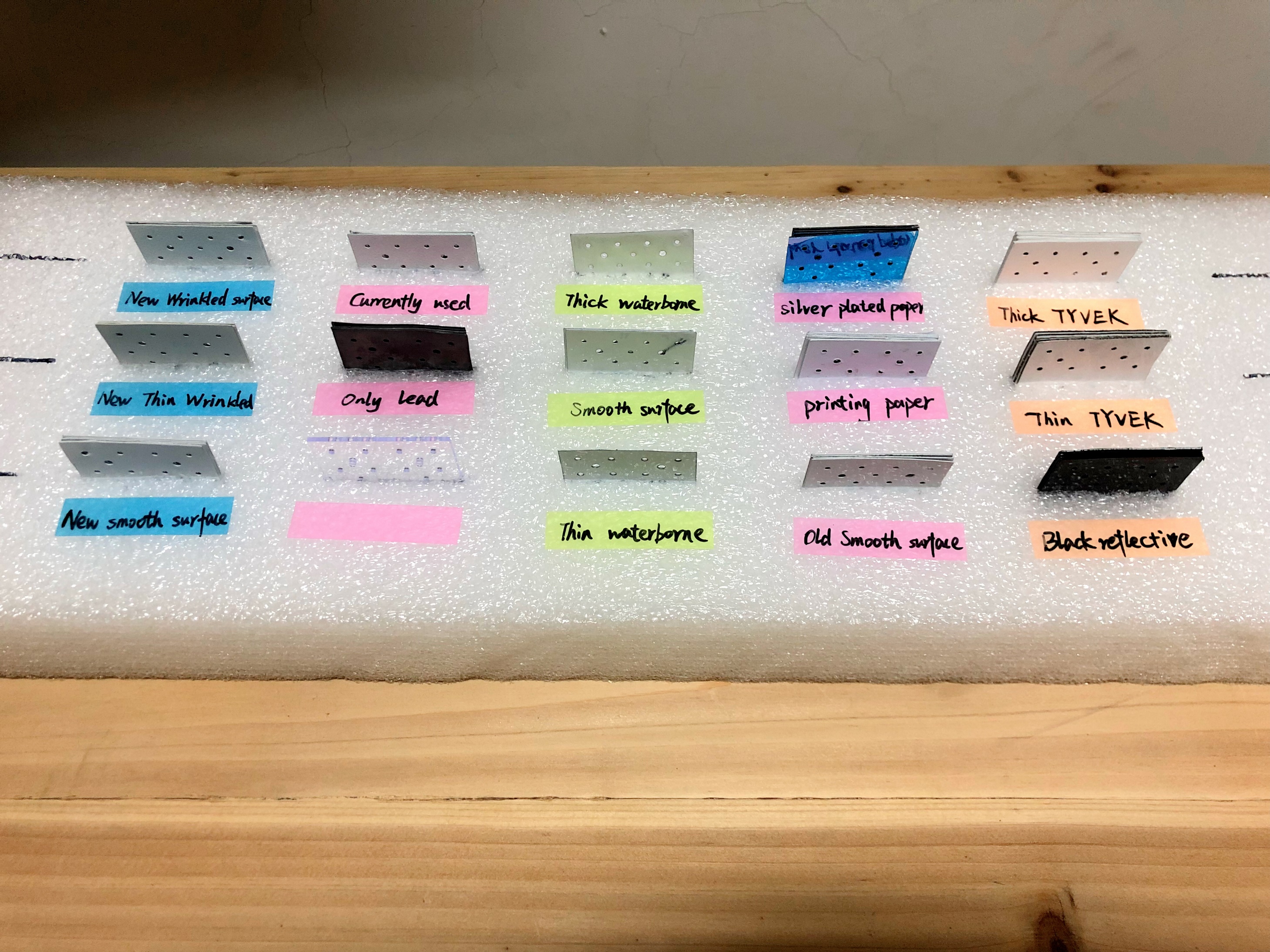 The Test Datas And Results
Nuclear Instruments and Methods in Physics Research A 584 (2008) 291–303
Reference
Thickness×
Price×
THU3
THU2  SDU4
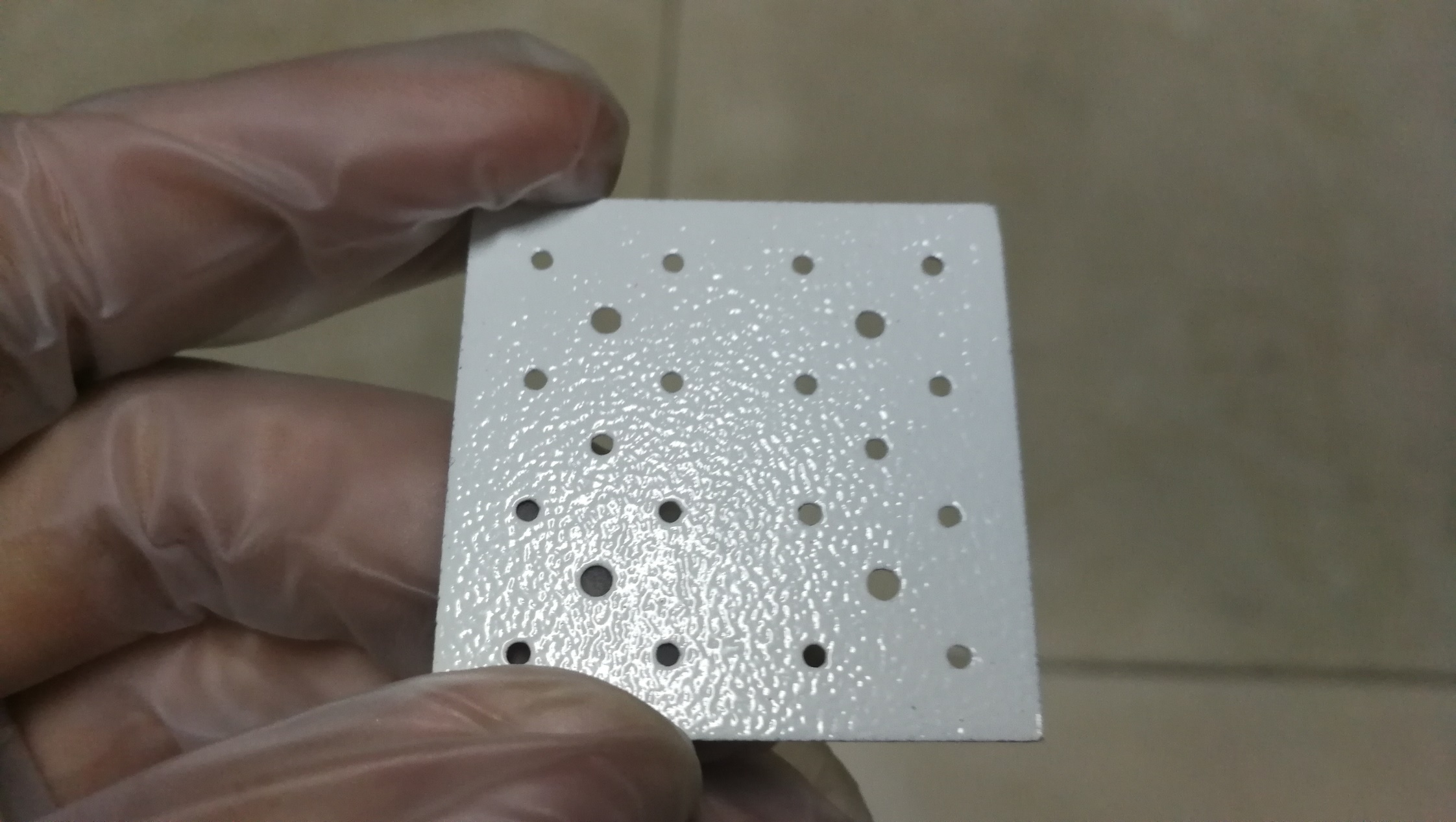 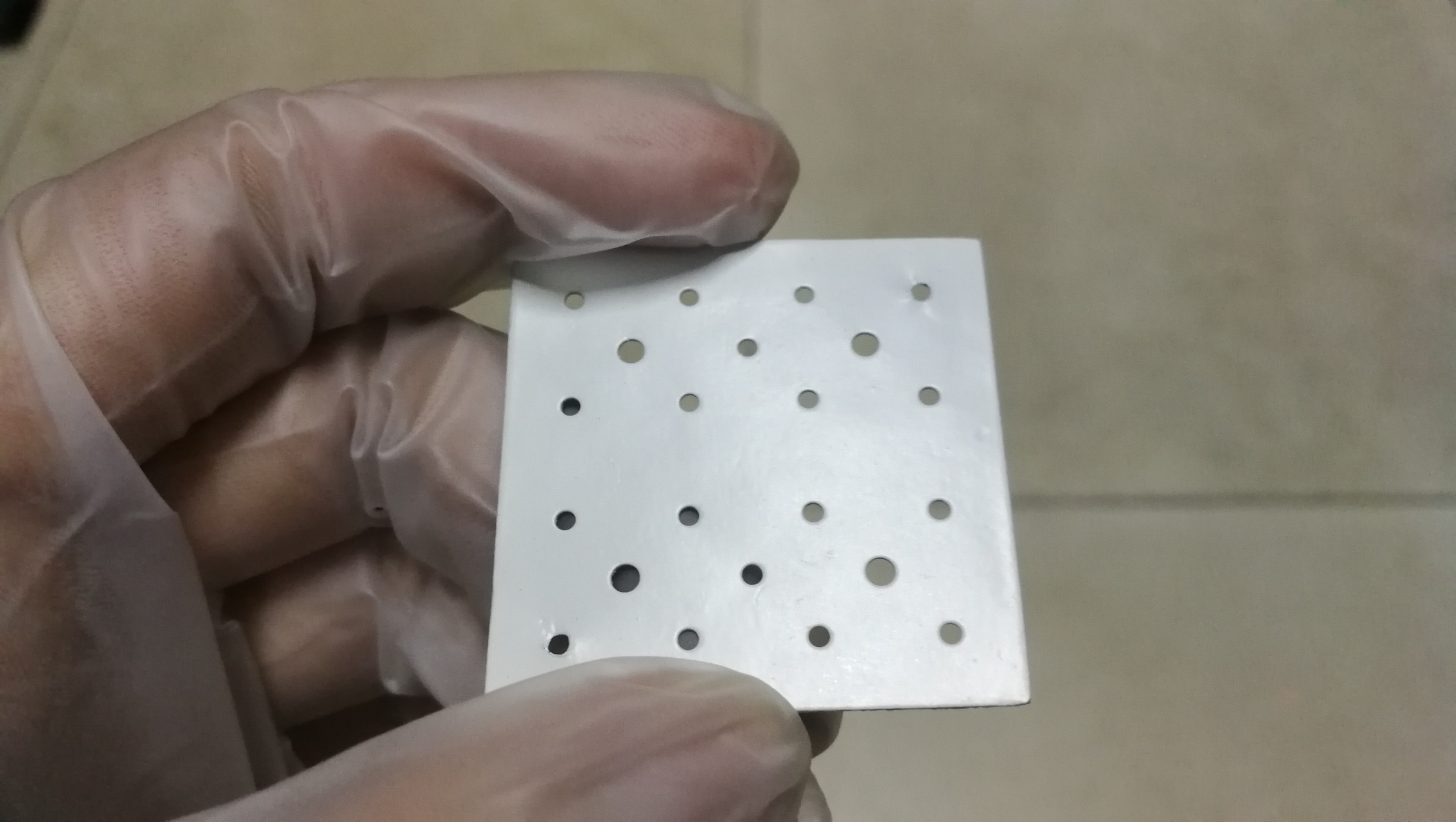 THU2  SDU4
THU3